Antigone
Everything you need to know to get started
History of Greek Theater
Theater in the Western World can be traced back to ancient Greece (c. 500 B.C.)
Greek drama was presented exclusively at festivals honoring Dionysus.
Dionysus was the god of wine and fertility; his blessing was sought to ensure the fertility of human beings and the land.
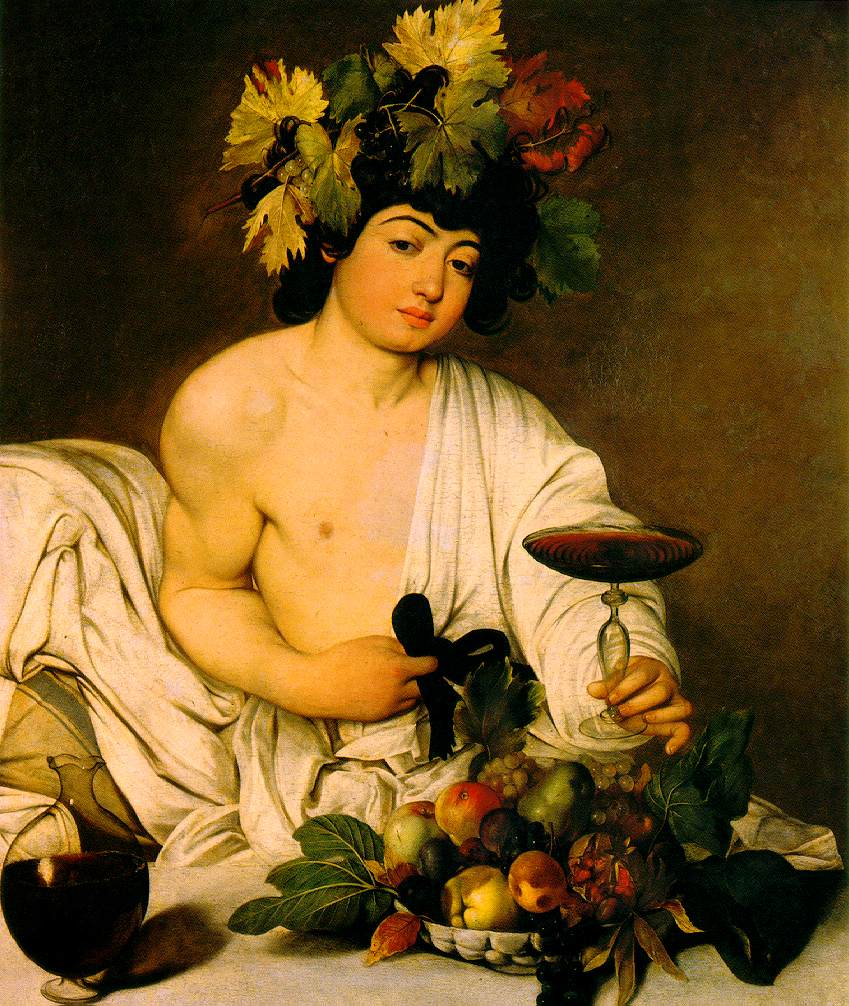 Greek Amphitheatre
Plays were usually staged during the festival of Dionysus
Crowds of 15,000 people regularly attended the performances, and even criminals were released from prison in order to see the plays.
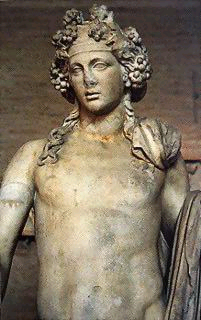 Greek Amphitheatre
Plays were written to be performed in public hillsides at the great Theater of Dionysus. 
Hillsides provided a natural semicircle or amphitheater
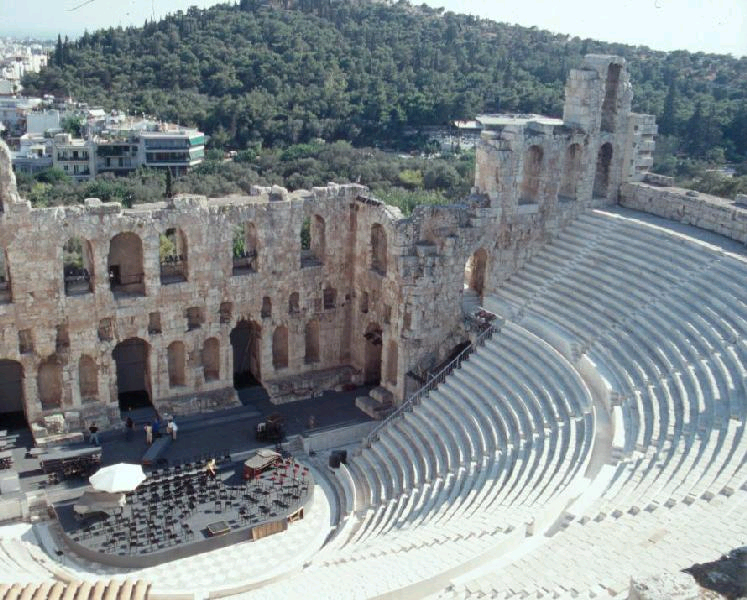 Greek Amphitheatre
A
B
C
F
F
D
A. Theater-audience
B.  Orchestra- base of theater where the actors and chorus perform
C.  Altar-for Dionysus (God of Wine and Fertility)
D.  Skene-dressing room
Greek Amphitheatre
The Theater of Dionysus looked like a semicircular football stadium.
The seats were carved out of stone on a hillside, known as the “theatron” or theatre. 
 At the bottom was a performance area divided into two parts.
 In the front was a rounded orchestra - a fairly large space where the chorus sang and danced around the remnant of an altar.
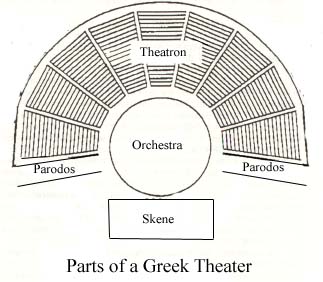 Greek Amphitheatre
Parodos - entrance passage 
Proscenium - the level area in front of the skene on which most of the play's action took place
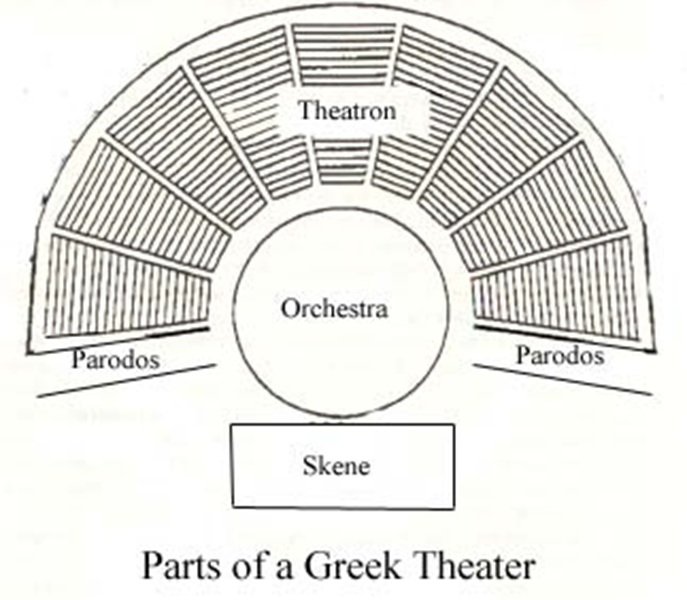 [Speaker Notes: Pair-uh- dahs]
Greek Amphitheatre
Behind the orchestra, proscenium and altar, was a skene - a small shed like building.
The skene was used as a dressing room
A skene might be painted to show scenes
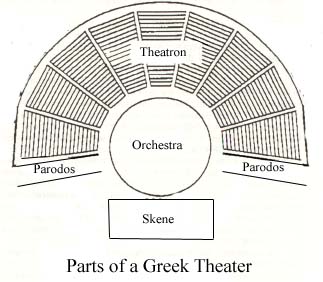 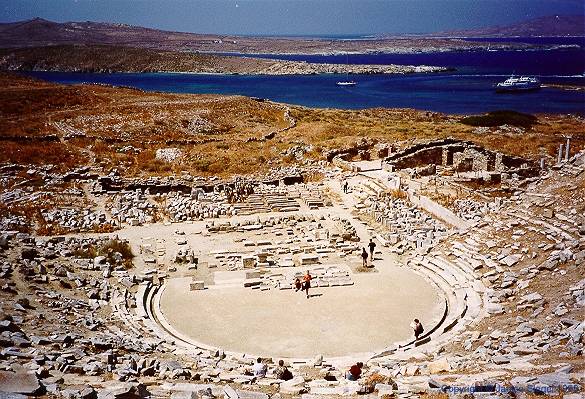 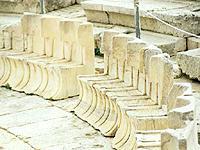 The Performers
The performers in Greek theater can be divided into 4 categories:
Actors
Chorus
Supernumeraries (non-speaking extras)
Musicians
Actors
By around 430 B.C. the rules of the contests restricted the number of speaking actors to three for each playwright.

This rule did not restrict the number of roles to three because a single actor could play several roles.

The actors were all men—they played both the male and female roles
The Actors
Behind the orchestra was a platform where
The actors spoke their lines from behind huge masks.
To aid in viewing,  actors wore oversized, well- padded costumes, and boots with raised soles (stilts). 
These masks had exaggerated mouthpieces that amplified the actors’ voices.  Chanting also help to amplify their voices.
Many masks were stylized into familiar character types that were easily recognized by the audience.
The Chorus
The tragic chorus was composed of 15 men
Also wore  masks
The choruses usually performed in unison, but sometimes as two subgroups that responded to each other.
All the actors were men, and the choruses were well-trained boys.
The Chorus
They entered after the prologue.
They performed choral odes (songs and dances) between the episodes (scenes).
Ode- indicates the end of a scene - also used to provide the chorus’s response to the proceeding scene.
Strophe and Antistrophe
Playwrights were assigned a “choragus” – a leader of the chorus who was a wealthy citizen paid to train and costume the chorus and musicians.
[Speaker Notes: Choregus (ker-ray-gus)]
The Chorus
To provide background information for the audience; to express the author's point of view
To talk to and give advice to the main characters
To interpret important events that occur in drama. They help to establish the mood and heighten the dramatic effects.
To add color, movement, and spectacle. 
To serve as the ideal spectator, reacting as the author would want
Masks
All of the performers, except musicians, wore masks. The masks served several purposes:
Facilitated rapid change of roles.
Made it easier for male actors to play female characters.
Helped the actor in assuming roles of different types.
Sample Greek Theatre Masks
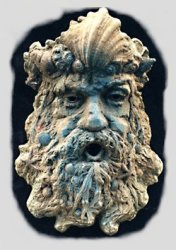 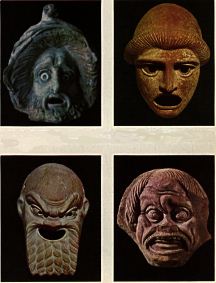 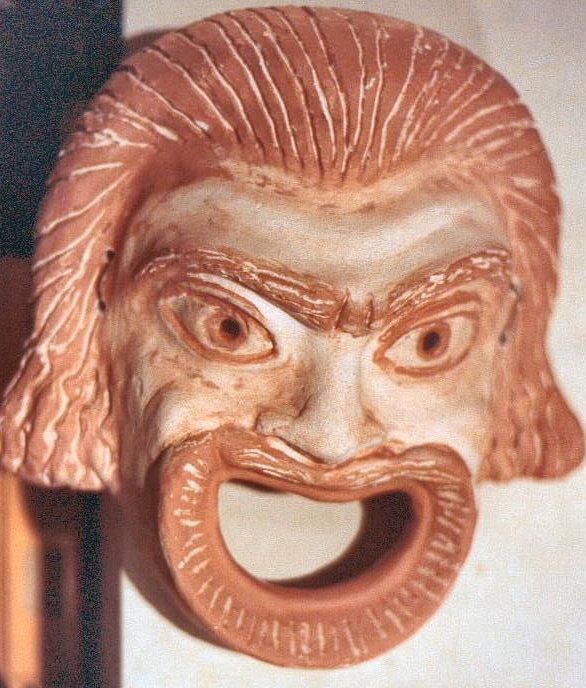 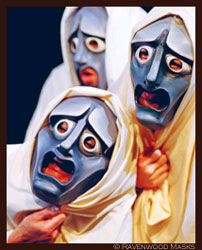 Structure of the Play
Prologue - the opening scene - the background of the story is established, usually by a single actor or in a dialogue between two actors. 
Parodos - the entrance of the chorus, usually chanting a lyric which bears some relation to the main theme of the play. 
Episode – the counterpart of the modern act or scene - the plot is developed through action and dialogue between the actors, with the chorus sometimes playing a minor role.
[Speaker Notes: Parodos- par-uh-dos]
Ode - Each scene is followed by an ode. These odes serve both to separate one scene from the next, (since there were no curtains), and to provide the Chorus’s response to the preceding  scenescene.
Exodos - the final action, ended by the ceremonial exit of all the players.
Genre
Antigone is a tragedy.
Aristotle’s View of Tragedy
Aristotle, the Greek philosopher, was the first to define tragedy, and critics have argued about it ever since.
Aristotle’s definition of tragedy: 
to arouse pity and fear in 
	the audience so that they may 
	be purged, or cleansed, of 
	these unsettling emotions
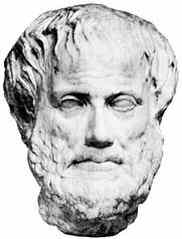 Aristotle’s View of Tragedy
Catharsis: 
emotional purging
a strangely pleasurable sense of emotional release we experience after watching a great tragedy
for some reason, we usually feel exhilarated, not depressed, after a tragedy
Aristotle’s View of Tragedy
According to Aristotle, we can only feel pity and fear after a tragedy if there is a tragic hero or heroine.
Aristotle’s View of Tragedy
Tragic hero/heroine: 
A character who is neither completely good nor completely bad but rather somewhere in the middle. He/she does have good intentions.
Someone “who is highly renowned and prosperous,” which in Aristotle’s day meant a member of a royal family or someone who held a high or elevated place in society.
Aristotle’s View of Tragedy
Tragic hero/heroine continued:
*The character must possess a flaw (tragic flaw) in his/her personality that is taken to an extreme and impairs his/her judgment.
*This tragic flaw leads to the hero’s/ heroine’s own downfall (a major catastrophe).
*By the end of the play, the tragic hero recognizes his/her own error, accepts its tragic consequences, and is humbled.
Aristotle’s View of Tragedy
As the audience, we feel:
PITY: the hero’s punishment is too harsh for his crime, and he is a suffering human being who is flawed like us

FEAR: the hero is better than we think we are, and still he failed, so what hope do we have?
Modern definition
A drama or literary work in which the main character is brought to ruin or suffers extreme sorrow, especially as a consequence of a tragic flaw, moral weakness, or inability to cope with unfavorable circumstances.
Sophocles
496-406 B.C. 

considered the greatest of the ancient Greek playwrights 

Sophocles was known for his musical, poetic, and dramatic talents 

At the age of seventeen, he was the choragus, or chorus leader
Sophocles, Cont.
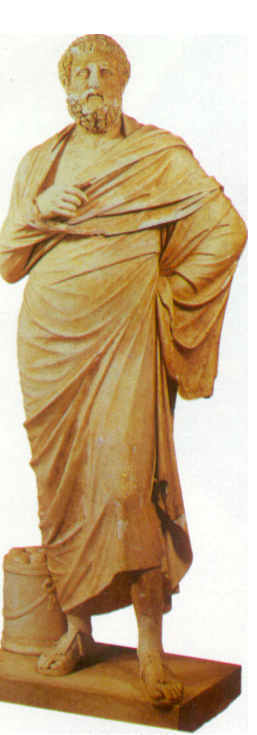 When he was twenty eight, he caused a sensation by winning first prize for tragedy at the festival of Dionysus, defeating Aeschylus, the leading playwright of the day.
Over the next sixty-two years, Sophocles went on to win twenty-four first prizes and seven second prizes in thirty-one competitions--the best record of any Greek playwright.
An actor, Sophocles performed in many of his own plays.
He had a weak voice—gave up his acting career for other things. 
He was also a priest and general
Sophocles, Cont.
Wrote more than one hundred and twenty tragedies, of which only seven survive today 
His plays always contain a moral lesson--usually a caution against pride and religious indifference.
Also a great technical innovator: He added a third actor to Aeschylus‘ original two, introduced painted sets, and expanded the size of the chorus to fifteen.
Sophocles, Cont.
Sophocles wrote the three tragedies (trilogy) about King Oedipus of Thebes and his family  over a forty-year period 
began with the third part of the story, Antigone, first performed in 442 B.C 
Twelve years later, Sophocles backtracked and wrote the first part of the story, Oedipus the King
In the last year of his life, Sophocles wrote the middle segment, Oedipus at Colonus.
The Original Dysfunctional Family
Jocasta
Jocasta
Oedipus
Antigone
Eurydice
Haemon
Creon
Laius
Polyneices
Eteocles
Ismene
The Original Dysfunctional Family
Jocasta
Jocasta
Oedipus
Antigone
Eurydice
Haemon
Creon
Laius
Polyneices
Eteocles
Ismene